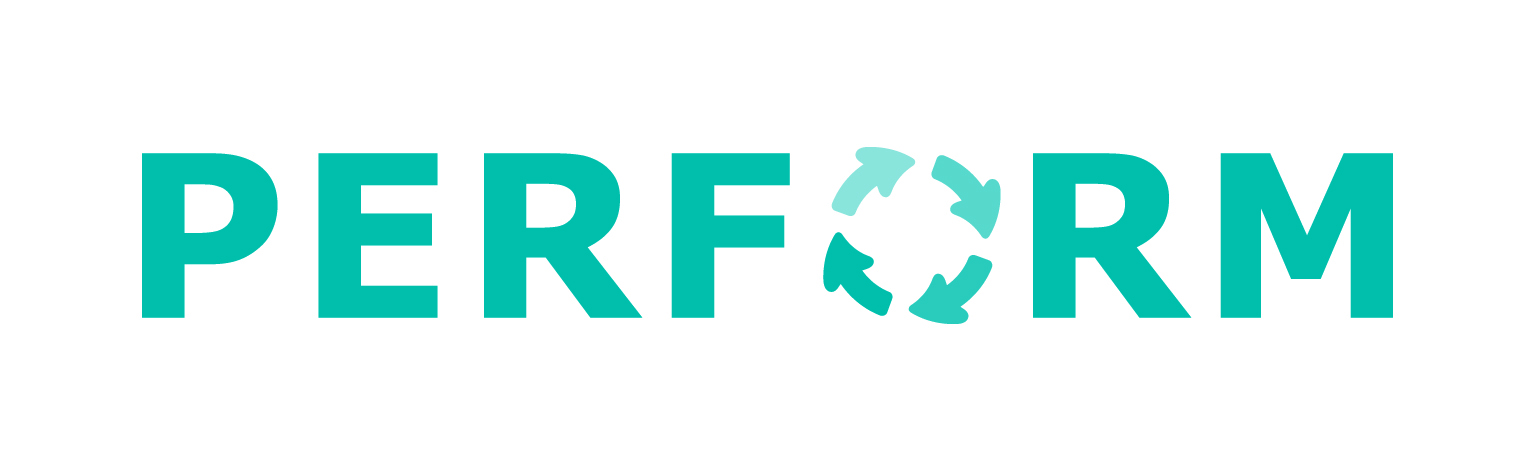 National Workshop 2: Developing the bundles of strategies
Location: 
Date:
[Speaker Notes: This is expected to take about 15 minutes.]
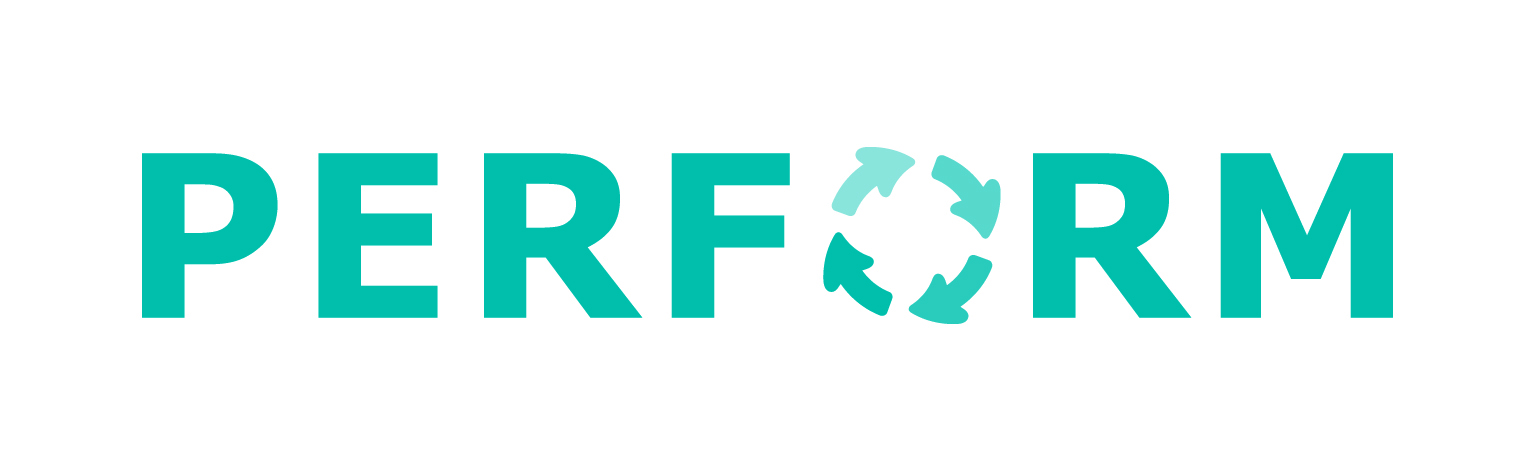 Content
Purpose of workshop 
Objectives
Review of progress/timeline 
Programme
Expected outputs
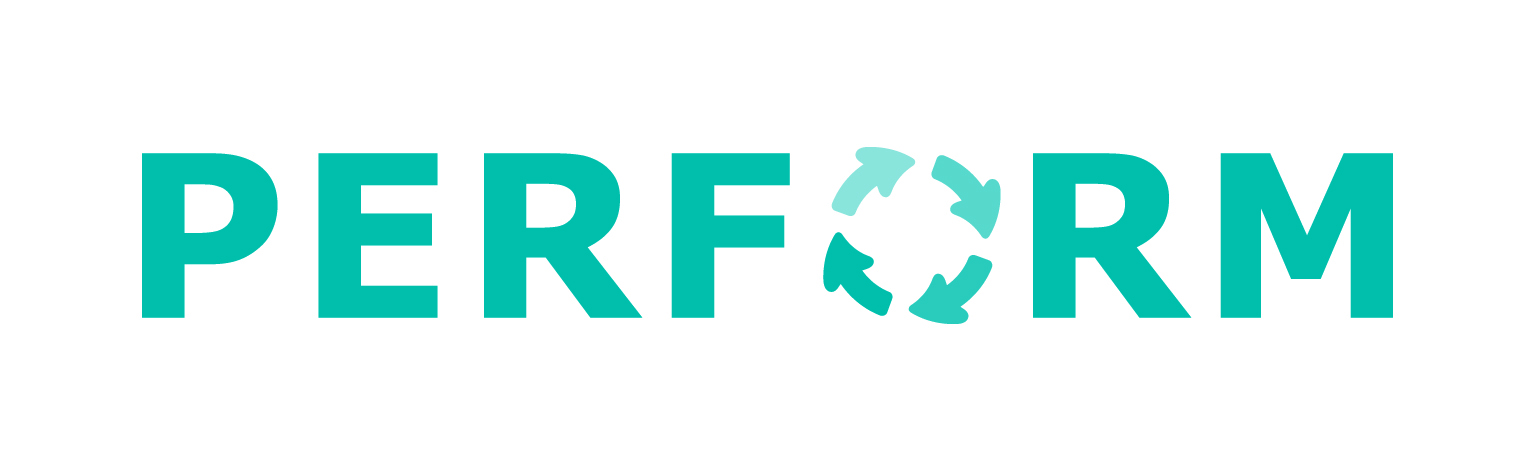 Objectives
Refine the problem analyses
Explore and evaluate possible bundles of human resources/health systems strategies
Develop a plan for human resources/health systems strategies to address problems identified in the situation analysis 
Agree support processes for District Health Management Teams during the implementation period
Discuss the use of reflective diaries to record the action research process and learning
Stimulate sharing of experiences, information and lessons learned across District Health Management Teams
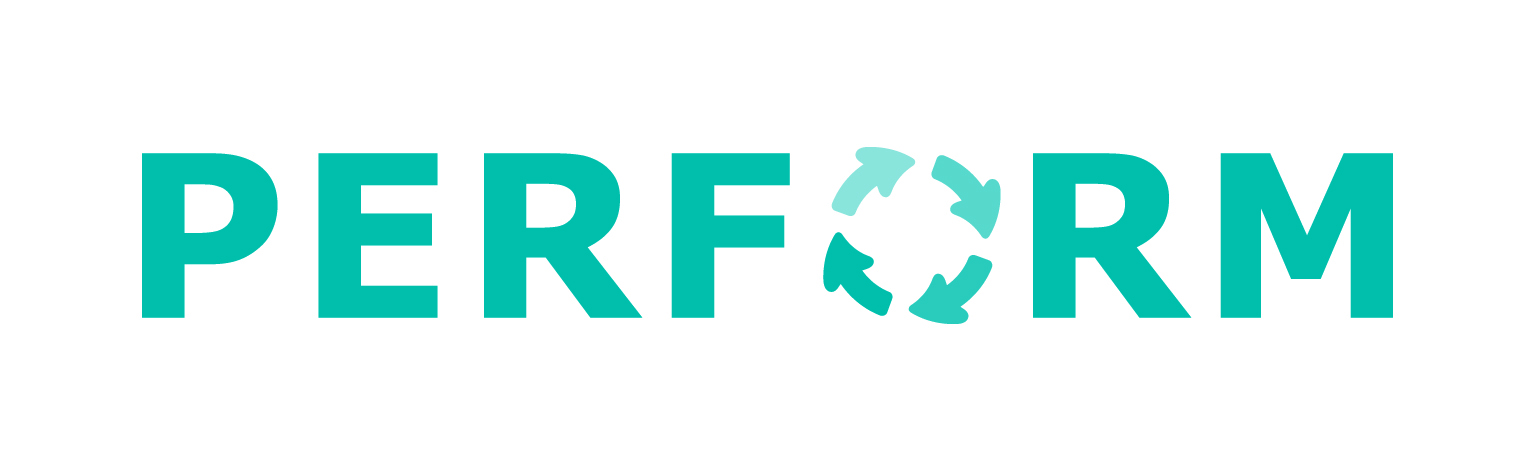 Project phases
Preparation for implementation
Research implementation
Evaluation and feedback
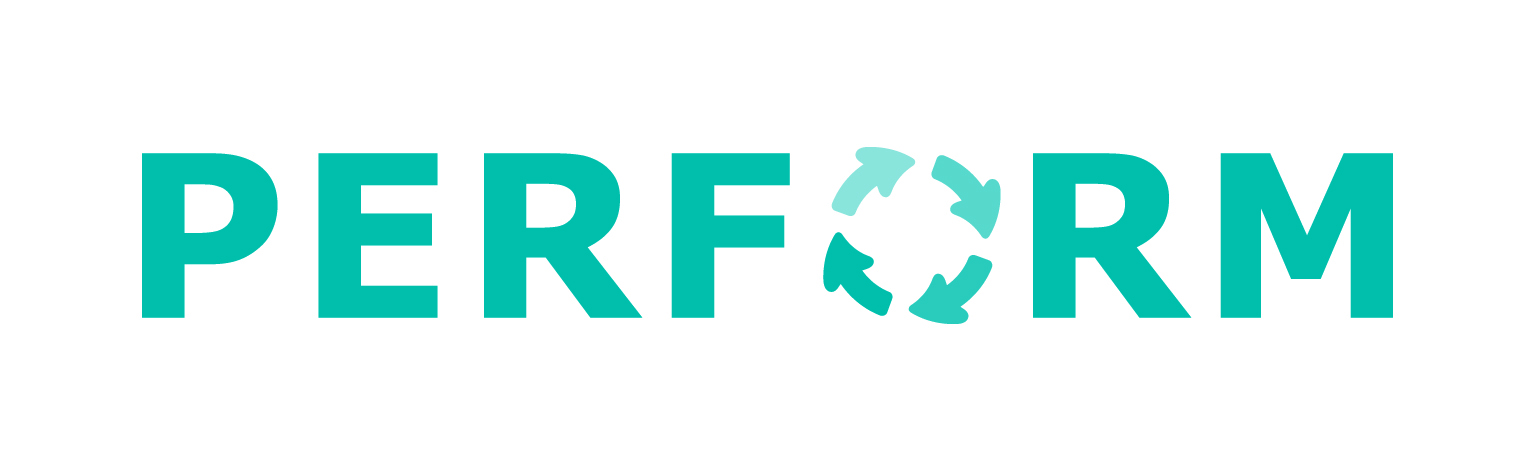 Programme: Day 1
Introductions 

Refining problem tree analyses: Group work

Developing bundles of human resources/health systems strategies presentation
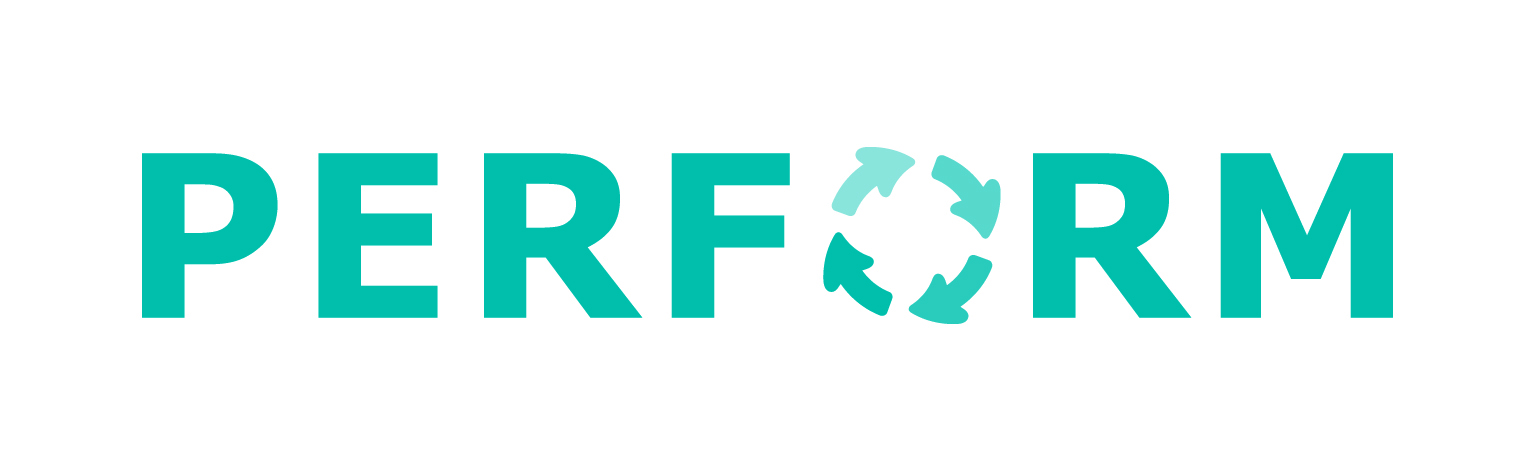 Programme: Day 2
Development of bundles of strategies: Group work

Presentation of bundles of strategies 

Refining bundles of strategies
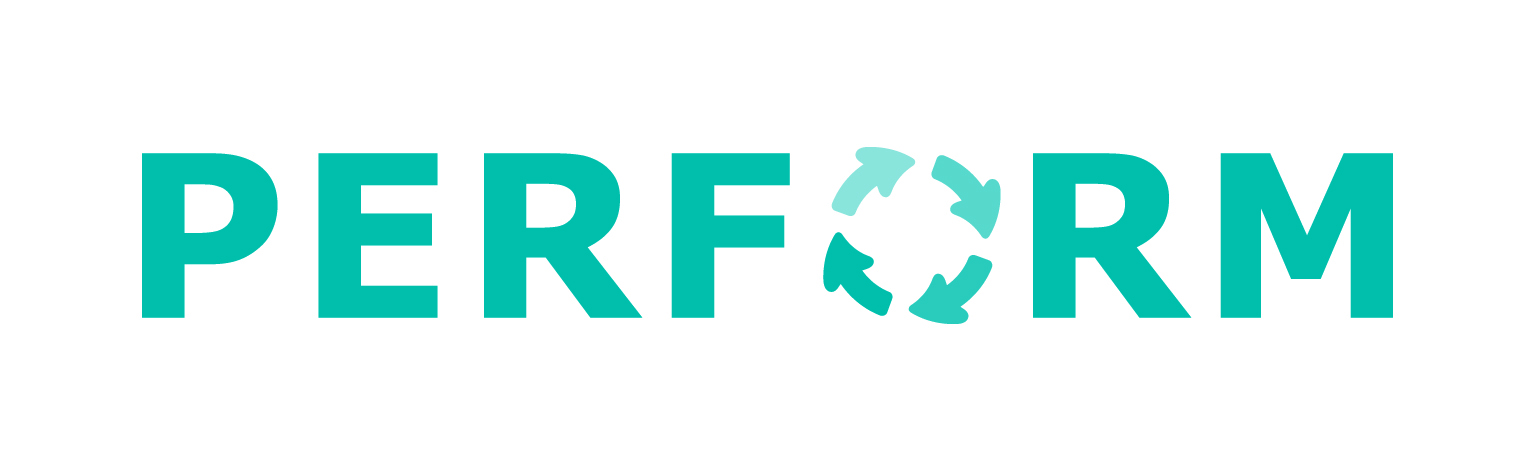 Programme: Day 3
Including bundles of strategies in existing plans

Reflective diaries: presentation

Ongoing support and communication

Wrap up and next steps

Workshop evaluation
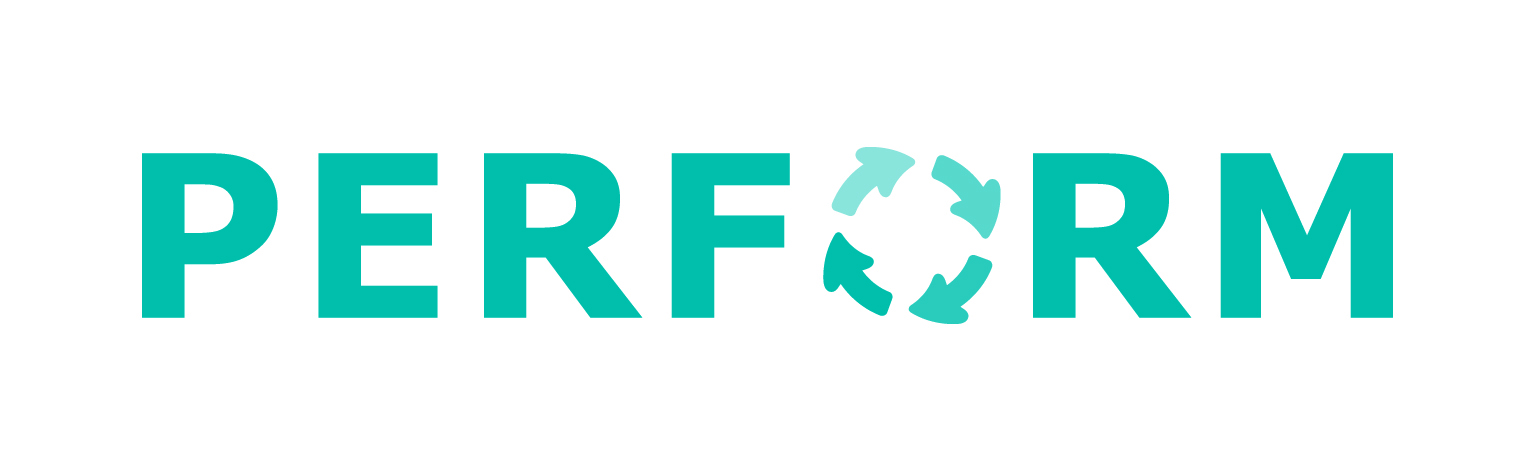 Expected outputs
Refined problem tree analyses 

Completed table of bundles of strategies for one or two problems 
 
Implementation plan for bundles of strategies
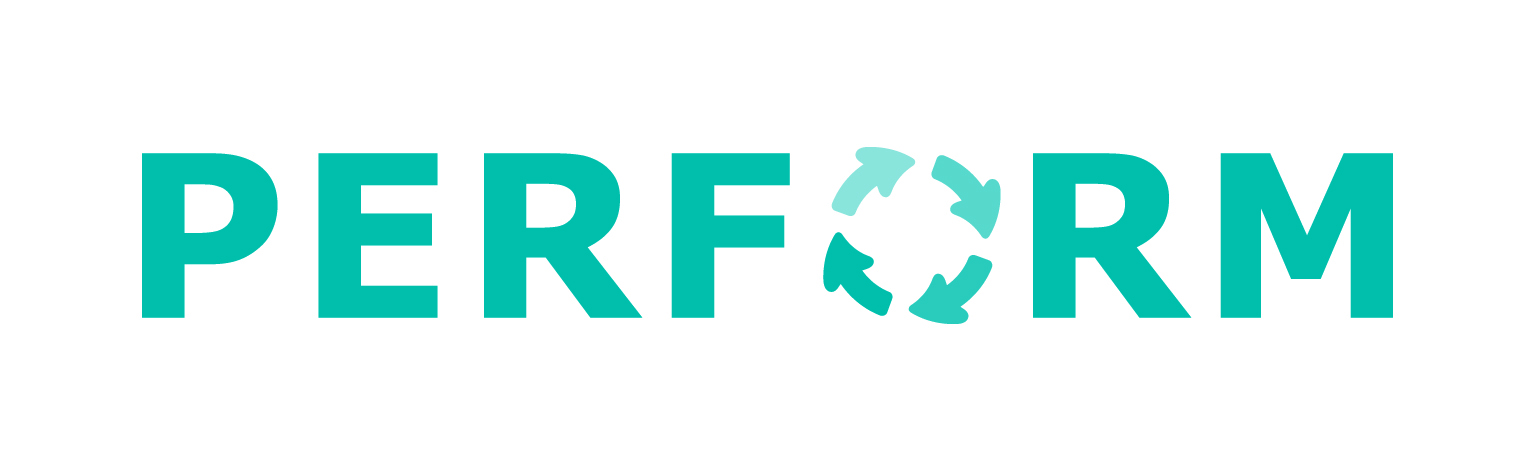 Questions?